Технология развития критического мышления              «Шесть шляп мышления».
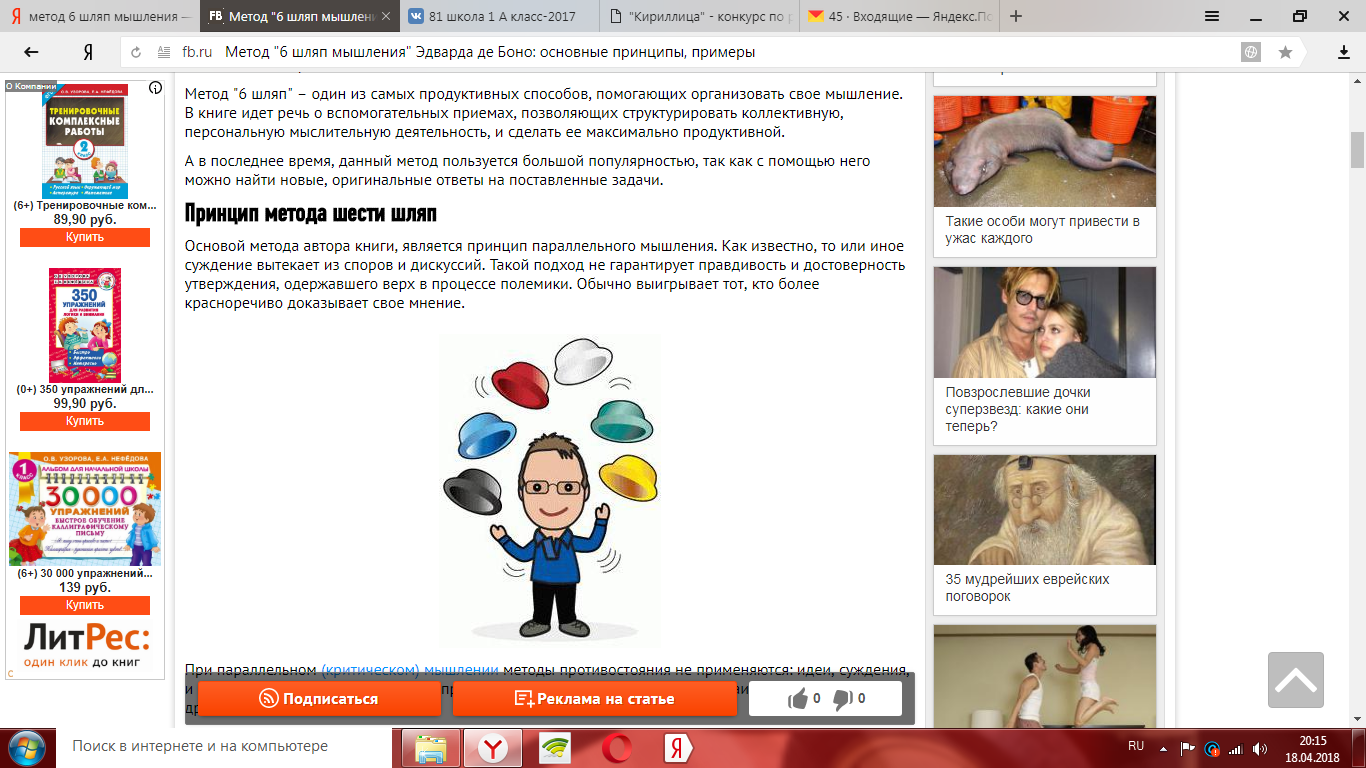 Из истории
Метод шести шляп — это один из самых действенных приемов по организации мышления, разработанный английским писателем, психологом и специалистом в области творческого мышления Эдвардом де Боно в 80-ых годах.
Преимущества
Этот метод позволяет развить гибкость ума, креативность, помогает правильно принять решение. Особенно хорошо он подходит для оценки необычных и инновационных идей, когда важно учесть любое мнение и рассмотреть ситуацию под разными плоскостями.
Суть метода
В основе метода находится концепция параллельного мышления. Как правило, то или иное решение рождается в столкновении мнений, в дискуссии и полемике. При параллельном мышлении (конструктивном по сути) разные подходы, мнения и идеи сосуществуют, а не противопоставляются и не сталкиваются лбами.
При этом методе процесс мышления разделяется на шесть разных режимов, каждый из которых представлен в виде метафорической шляпы определенного цвета. Подобное деление делает мышление более сосредоточенным и устойчивым, а также учит нас оперировать различными его аспектами по очереди
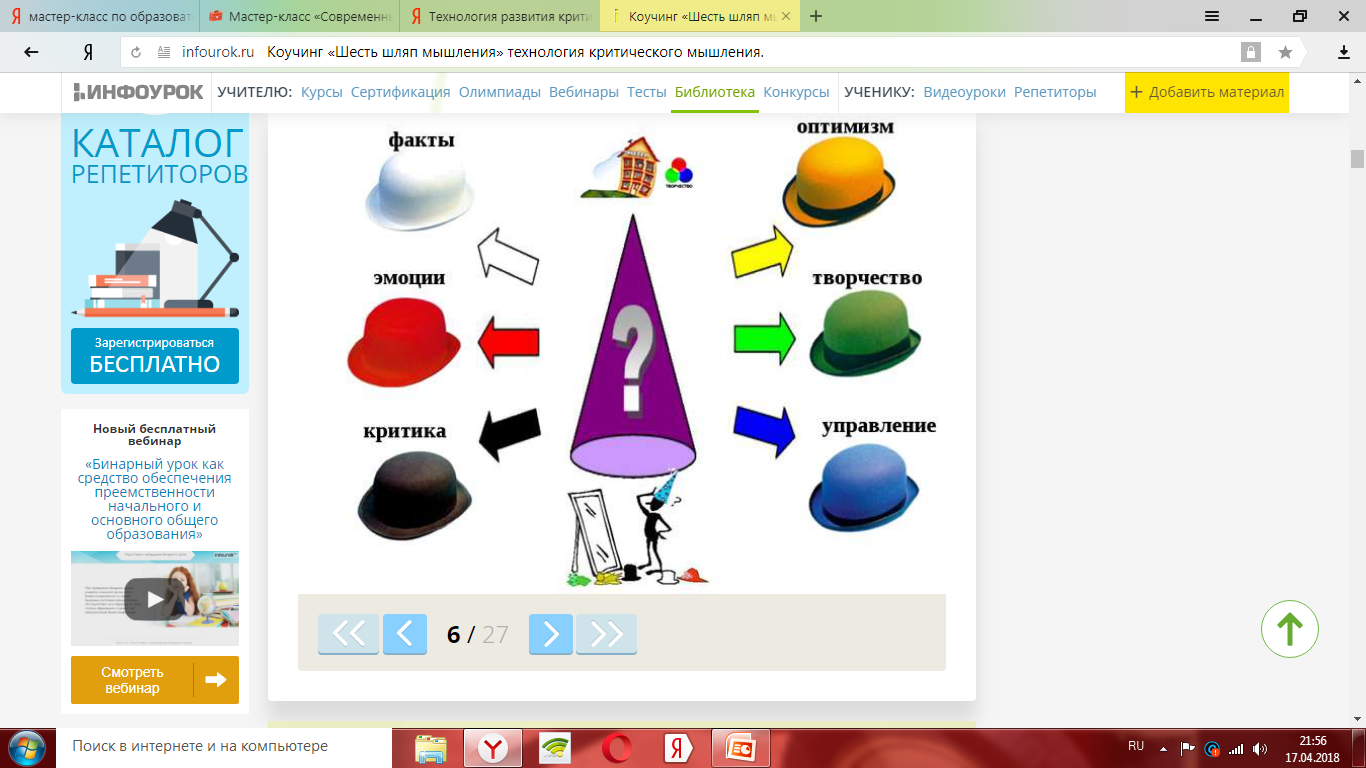 Участники в белой шляпе будут искать в обсуждаемой проблеме только факты. Никаких эмоций и чувств.
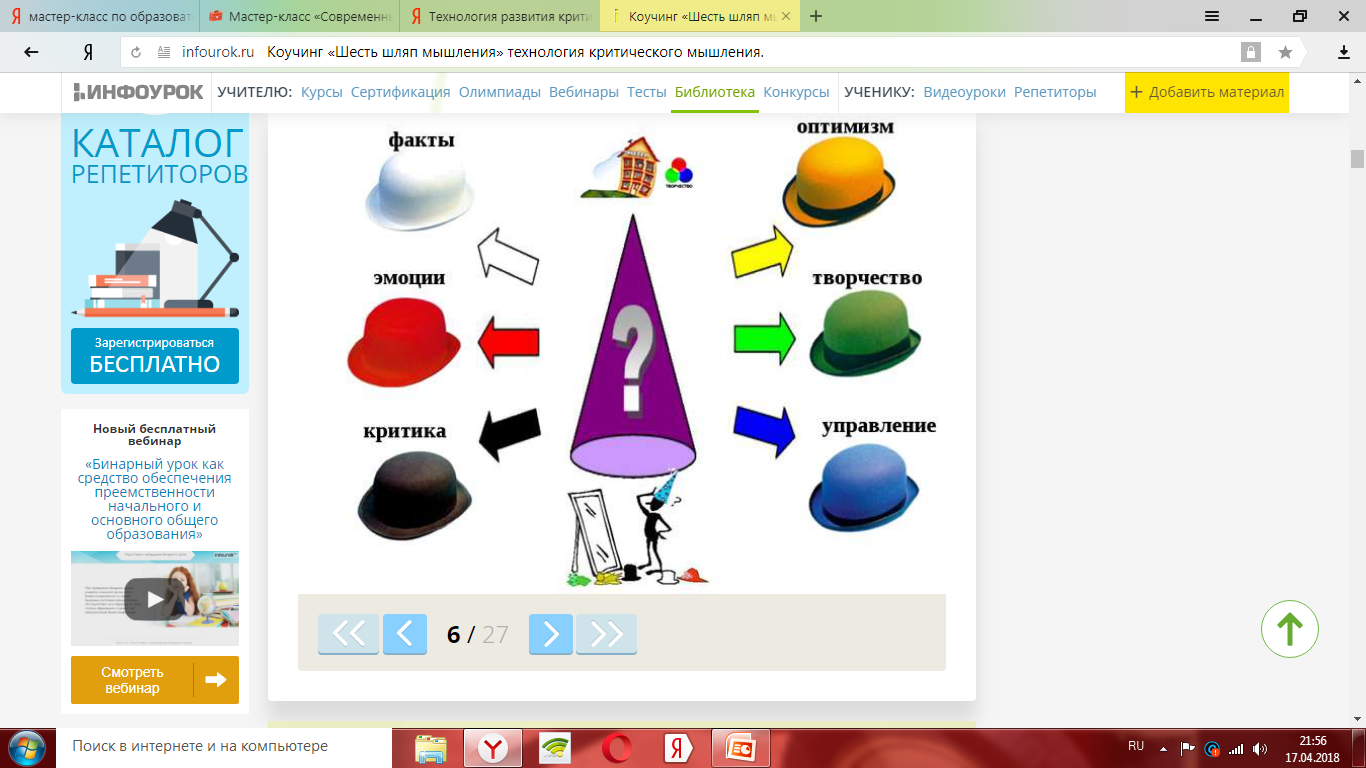 В чёрной шляпе выступающим нужно попытаться предостеречь нас, найти возможные риски и опасности.
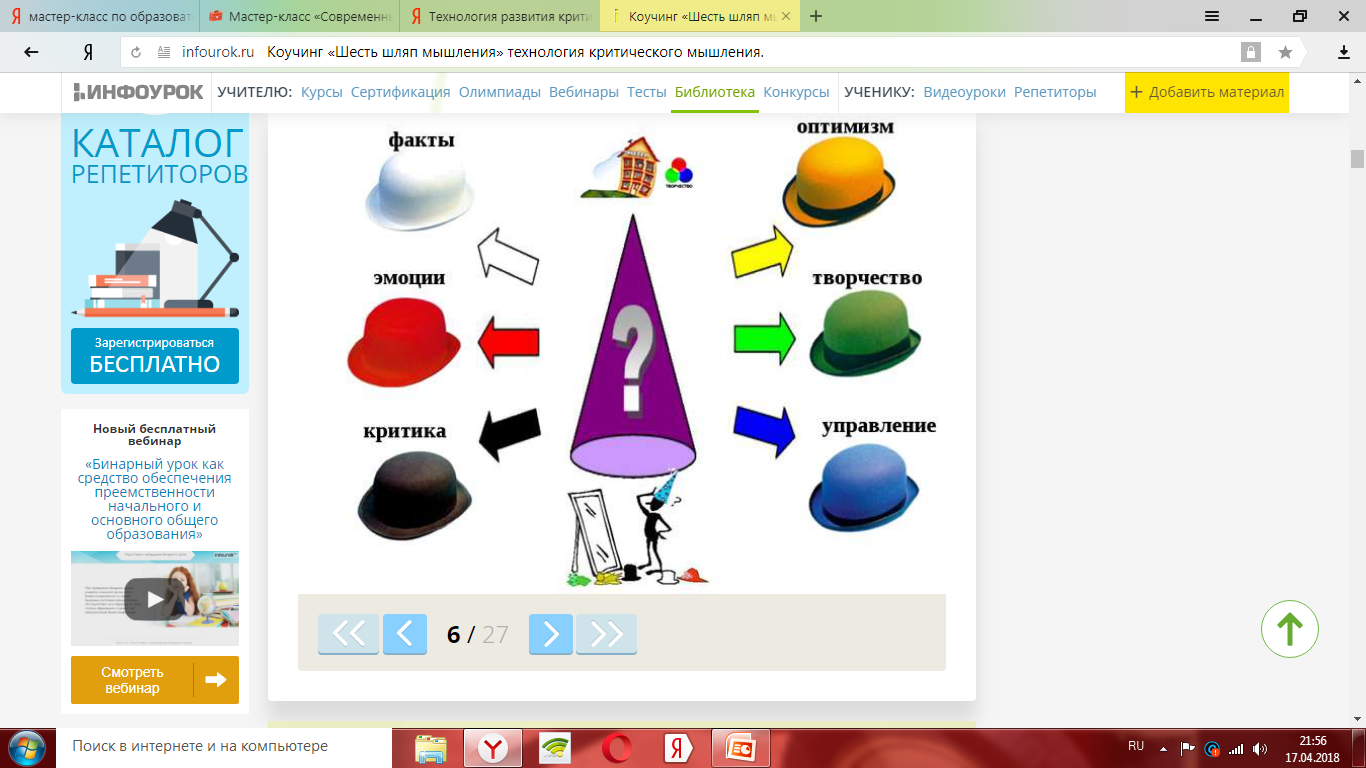 Выступающие в желтой шляпе будут искать только всё самое хорошее, будут смотреть на содержание изучаемой проблемы с позиции оптимиста.
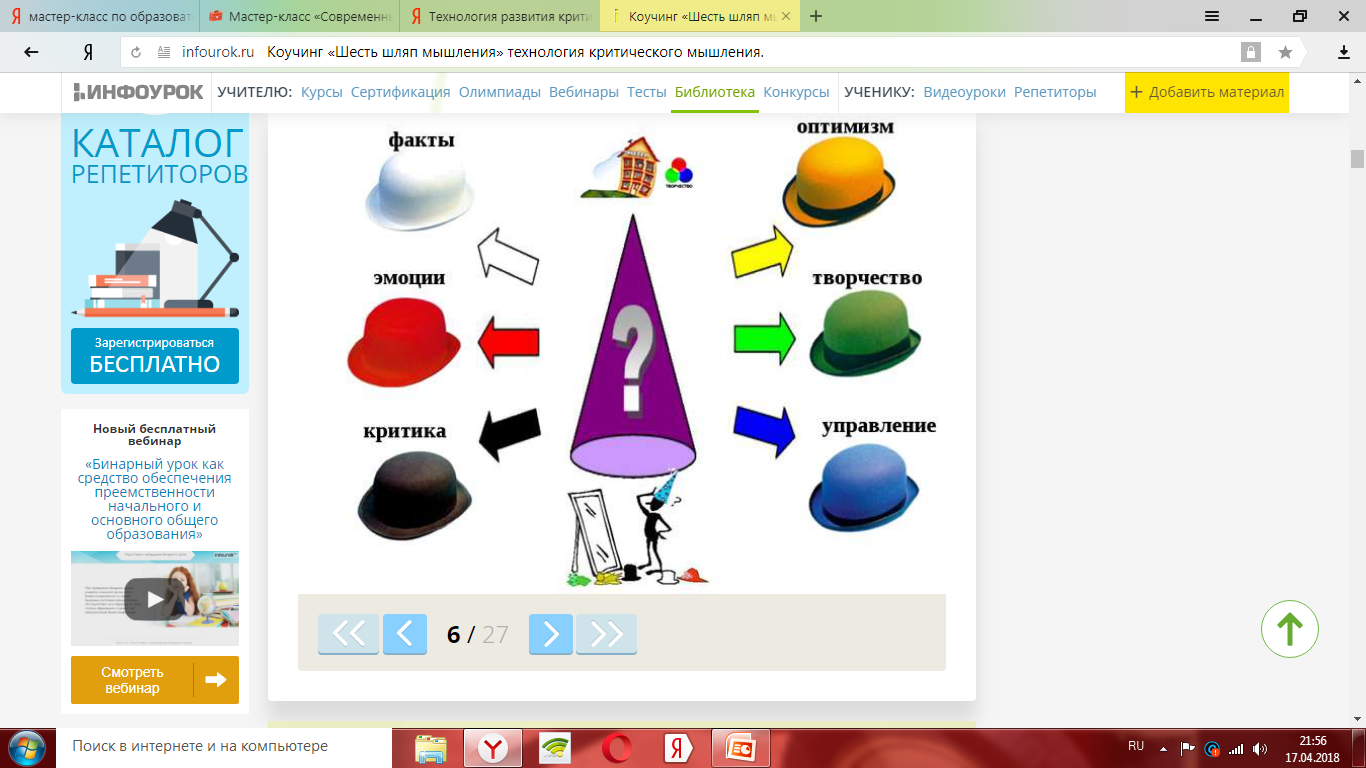 Участники в красной шляпе будут анализировать проблему с позиции чувств.
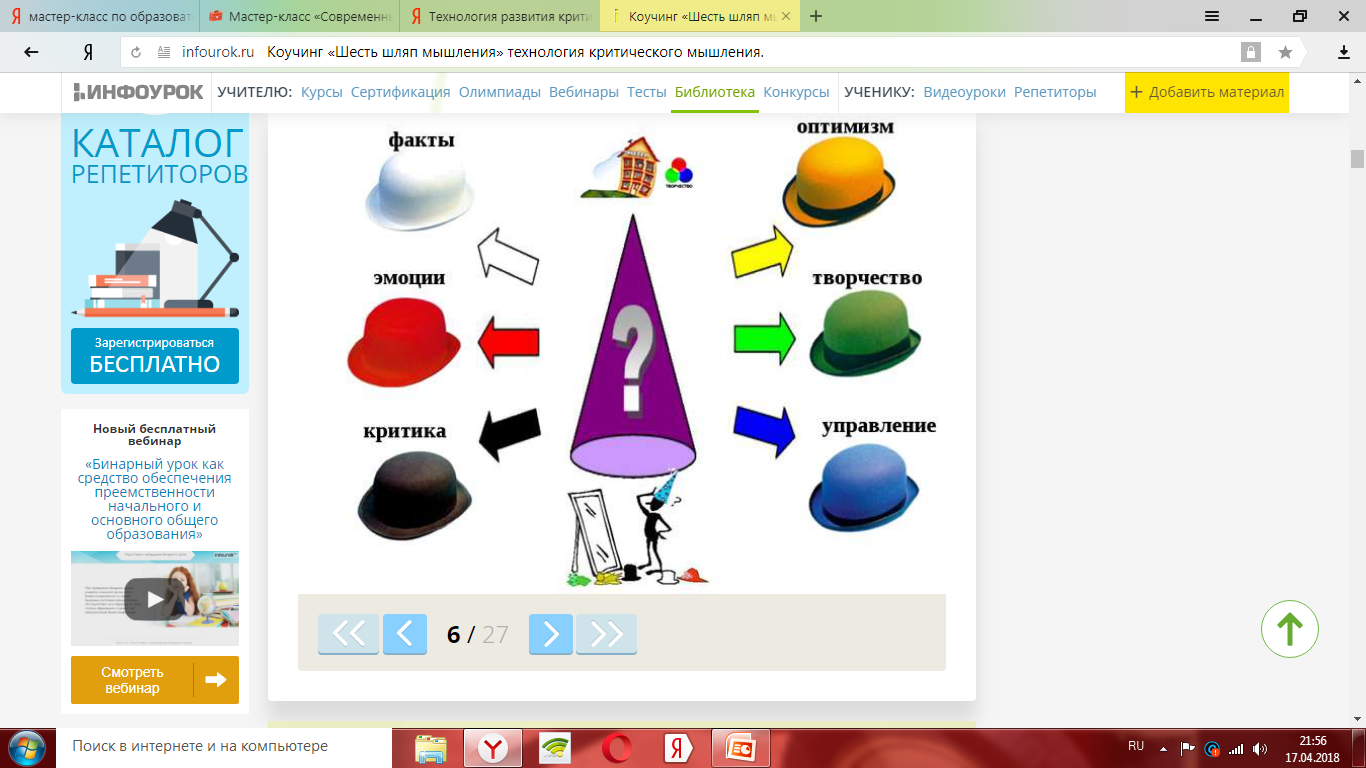 В зелёной шляпе выступающие попытаются уйти от стереотипов и стандартного мышления и предложат нам креативные идеи.
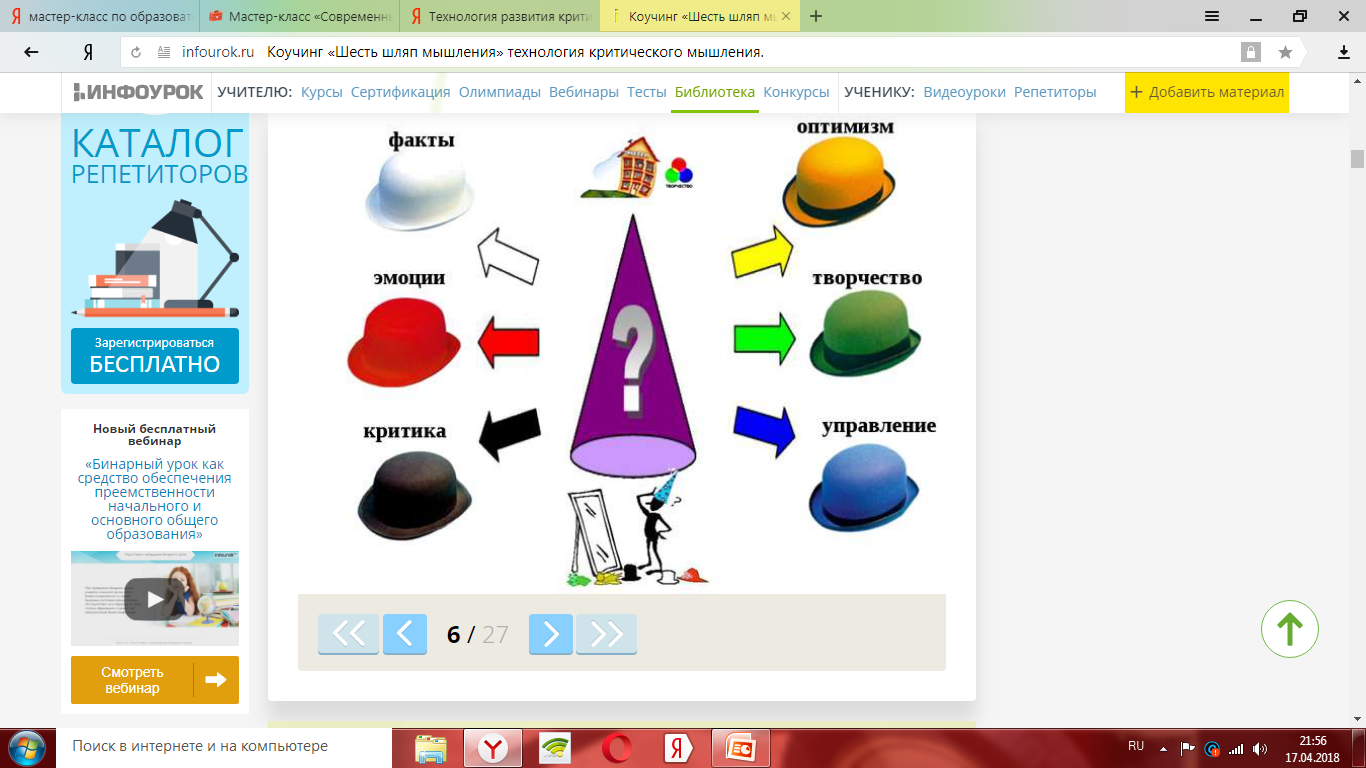 Контроль над процессом мышления, осмысленность и рефлексия.
Ход урока:
Учитель знакомит учащихся с поставленной задачей.
Работа в группах и только в своем ракурсе (по цвету шляпы).
Ответ каждой группы поочередно. 
Таким образом, мыслительные потоки не пересекаются и не запутываются. И показывается значимость всех точек зрения
Информация для группВ  2018-2019 г.г. для начальных  	классов    школы     № 81 	  	планируют       построить 	новое здание по адресу: 	ул. Бригадирская 4